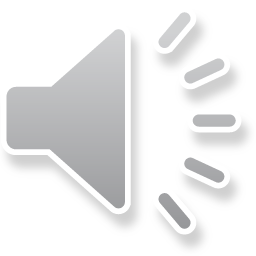 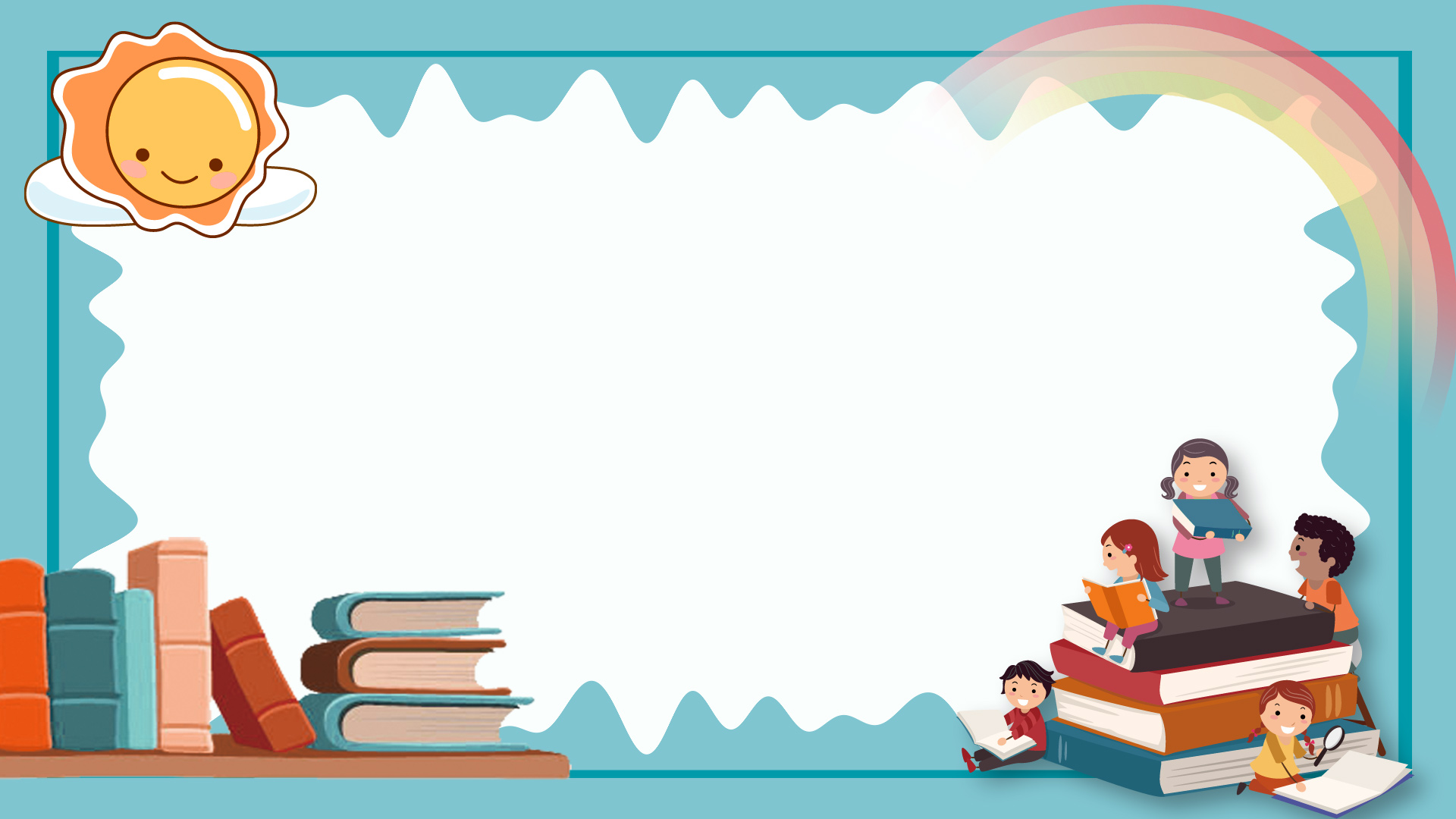 走遍天下书为侣
人教版五年级教学课件PPT模板·小学
教师：小Q办公
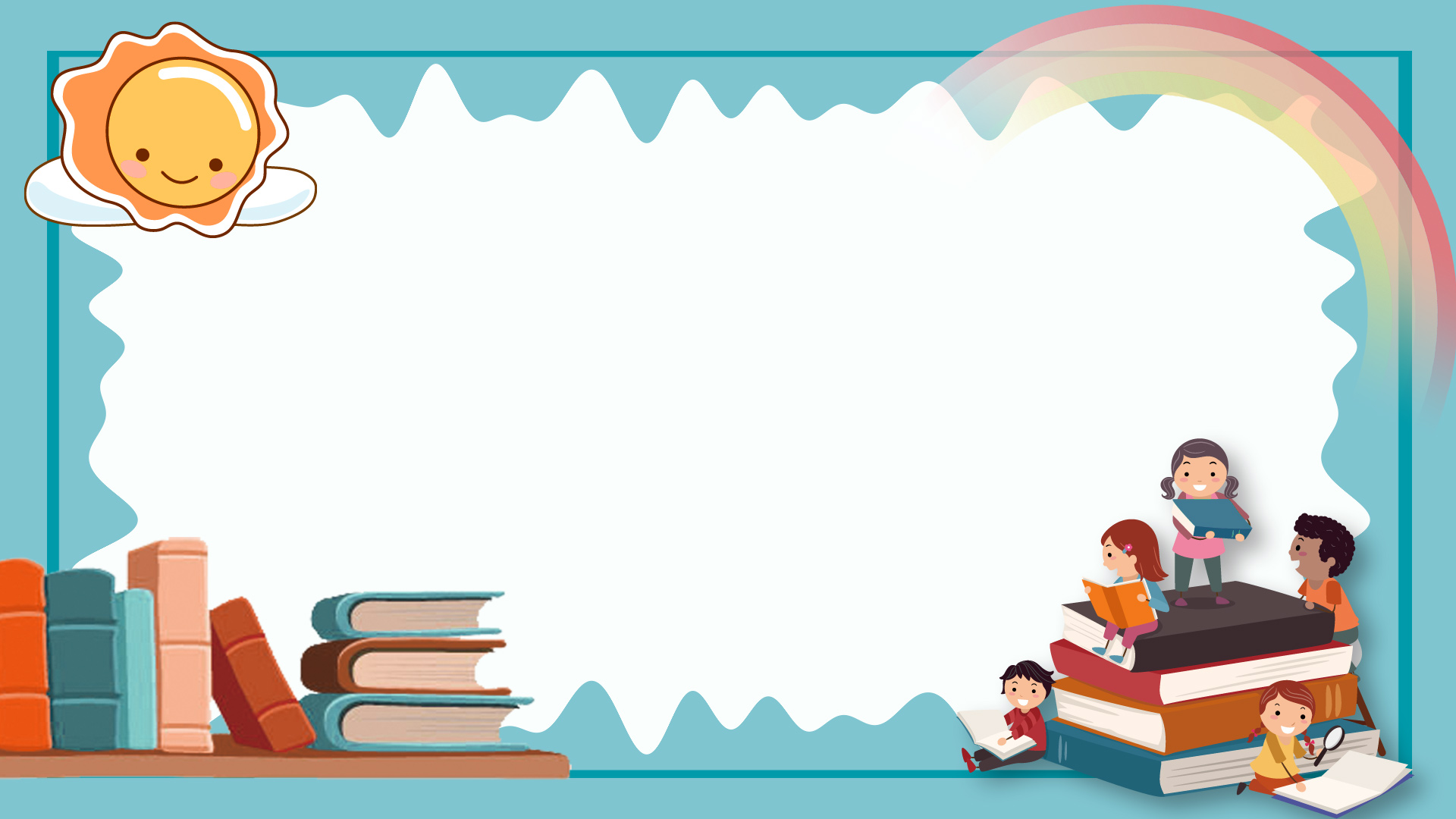 主目录
识字识词
ANNUAL WORK SUMMARY
随堂测试
ANNUAL WORK SUMMARY
1
3
课文赏析
ANNUAL WORK SUMMARY
拓展学习
ANNUAL WORK SUMMARY
2
4
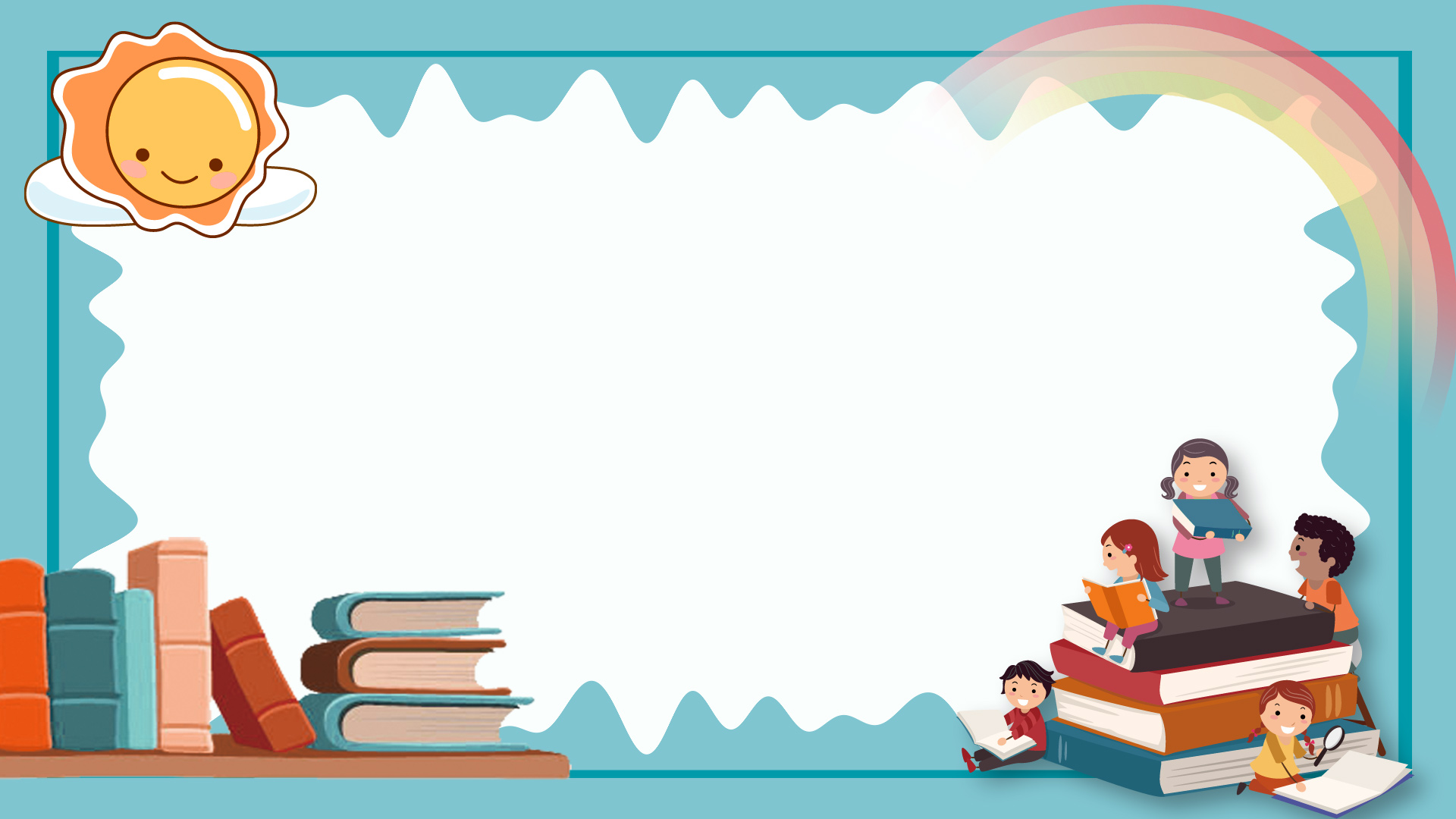 第一部分
识字识词
识字识词
“读一读，写一写”
娱乐
伴侣
毫不犹豫
百音盒
识字识词
“读一读，写一写”
零次
一趟
编写
背诵
识字识词
“成语解析”
毫不犹豫
释义
毫:一点儿;犹豫:迟疑,很快拿定了主意。形容说话、做事果断,一点不迟疑。
识字识词
反义词
近义词
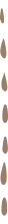 毫不犹豫
犹豫不决
进退两难
裹足不前
毅然决然
不假思索 
利令智昏
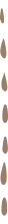 识字识词
“词语解释”
bàn lǚ
伴侣
解释：同在一起生活、工作或旅行的人;亦指夫妻
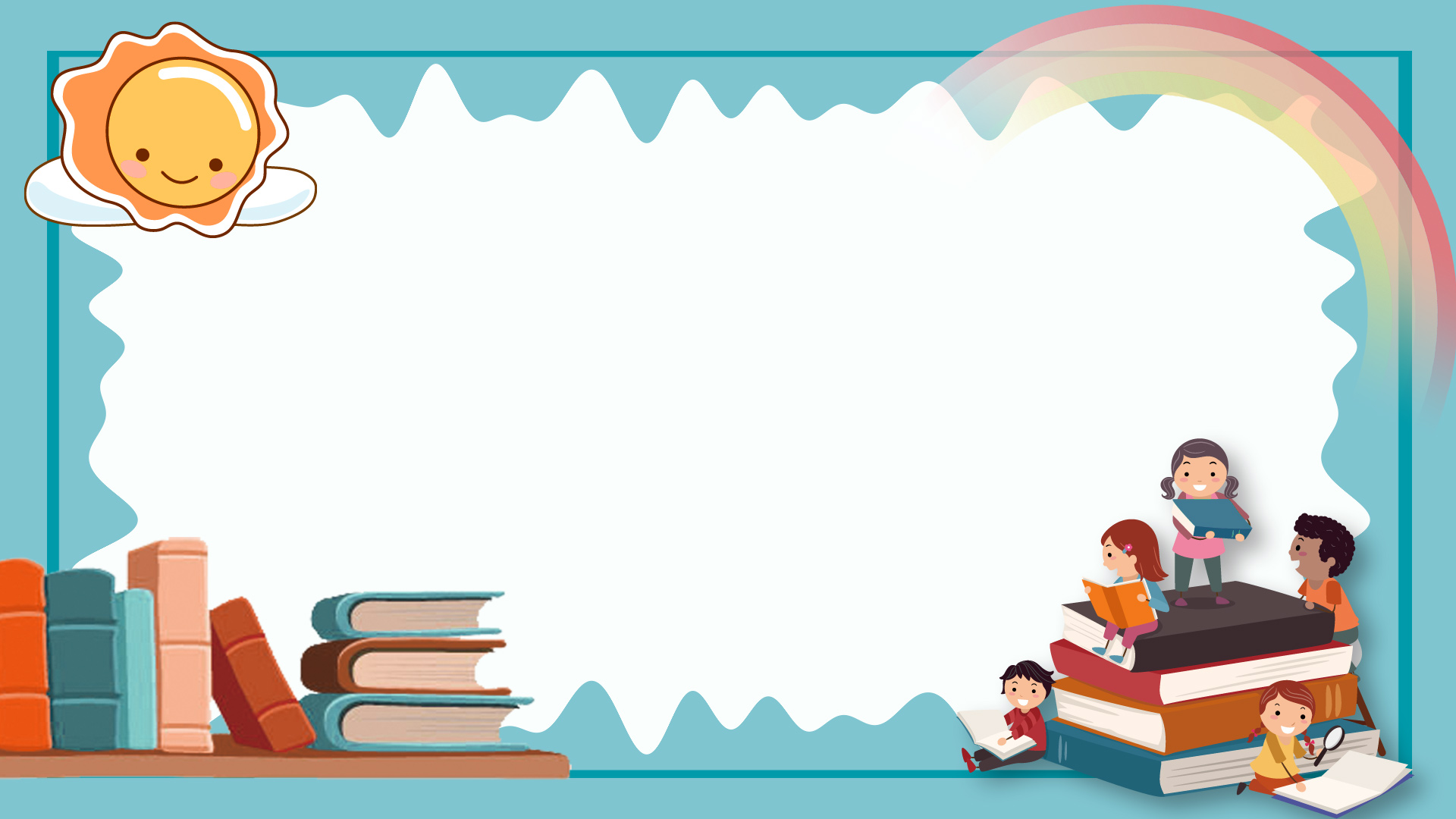 第二部分
课文赏析
课文赏析
“你不会以前见过你的朋友就不愿意再见到他们了吧？你不会因为熟悉家中的一切就弃家而去吧？“
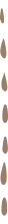 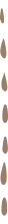 TIPS：抓住“？”读出反问的语气感受反问的语气，以更强烈地表达了作者的喜爱之情。
课文赏析
“你喜爱的书就像一个朋友，就像一个家。你已经见过朋友一百次了，可第一百零一次再见面时，你还会说：“真想不到你懂这个！”
课文赏析
1-3段
通过举例说明，表明自己的观点，选择书作为自己的伴侣
4-6段
进一步说明自己选择书作为自己伴侣的原因，前后照应
课文赏析
作者对书有着深厚的感情。那么，作者是如何生动具体地表达自己的这种情感的呢？
课文赏析
列举
假设
设问
作者将自己读书的方式方法详尽地叙述下来，给我们以启发指导，也希望有更多的人能反复读一本书，不断体会新的收获
这篇文章通篇都用了假设来贯穿全文，作者通过层层递进的假设，一步步表明观点说明方法。
假设独自旅行，只能带一样东西，自己会毫不犹豫选择一本书”。毫不犹豫地回答直接显示了自己对书的情有独钟。
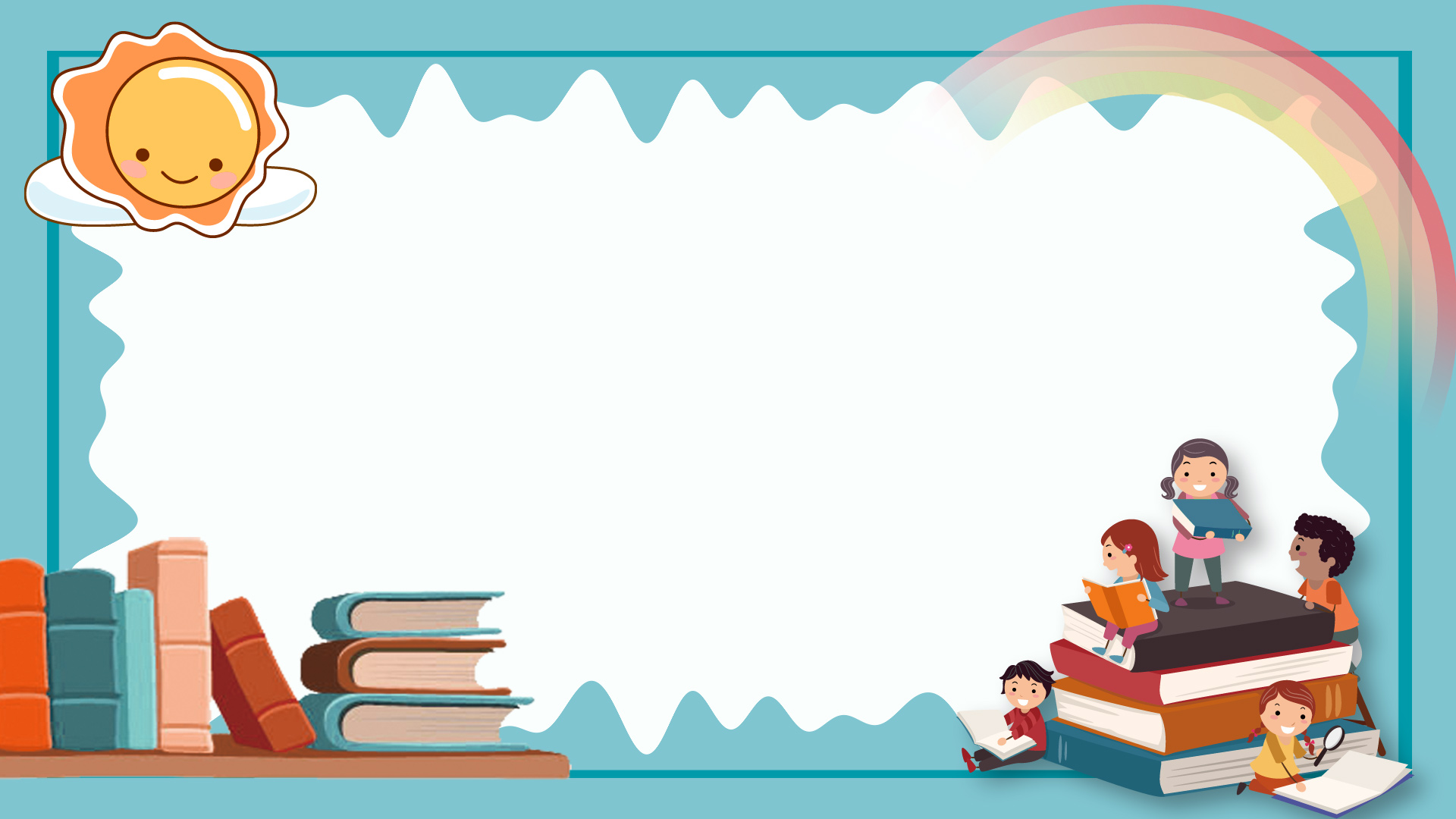 第三部分
随堂测试
随堂测试
所以，我愿意坐在自己的船里，（                 ）读那本书。首先我会（    ），故事中的人为什么这样做，作家为什么要（            ）。然后，我会在脑子里继续把这个故事编下去，回过头来（                  ）一些片断，并问问自己为什么喜欢 它们
随堂测试
“一本你喜爱的书就是一位朋友，也是一处你随时想去就去的故地。”这句话写出了作者读书的感受，试着仿写一句(                                            )
随堂测试
毫不犹豫
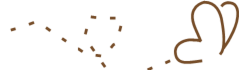 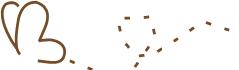 请解释以上词语的意思
随堂测试
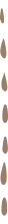 试着写出一句你积累的关于读书的名句 ，并用它通顺、连贯地写上几句话。
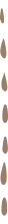 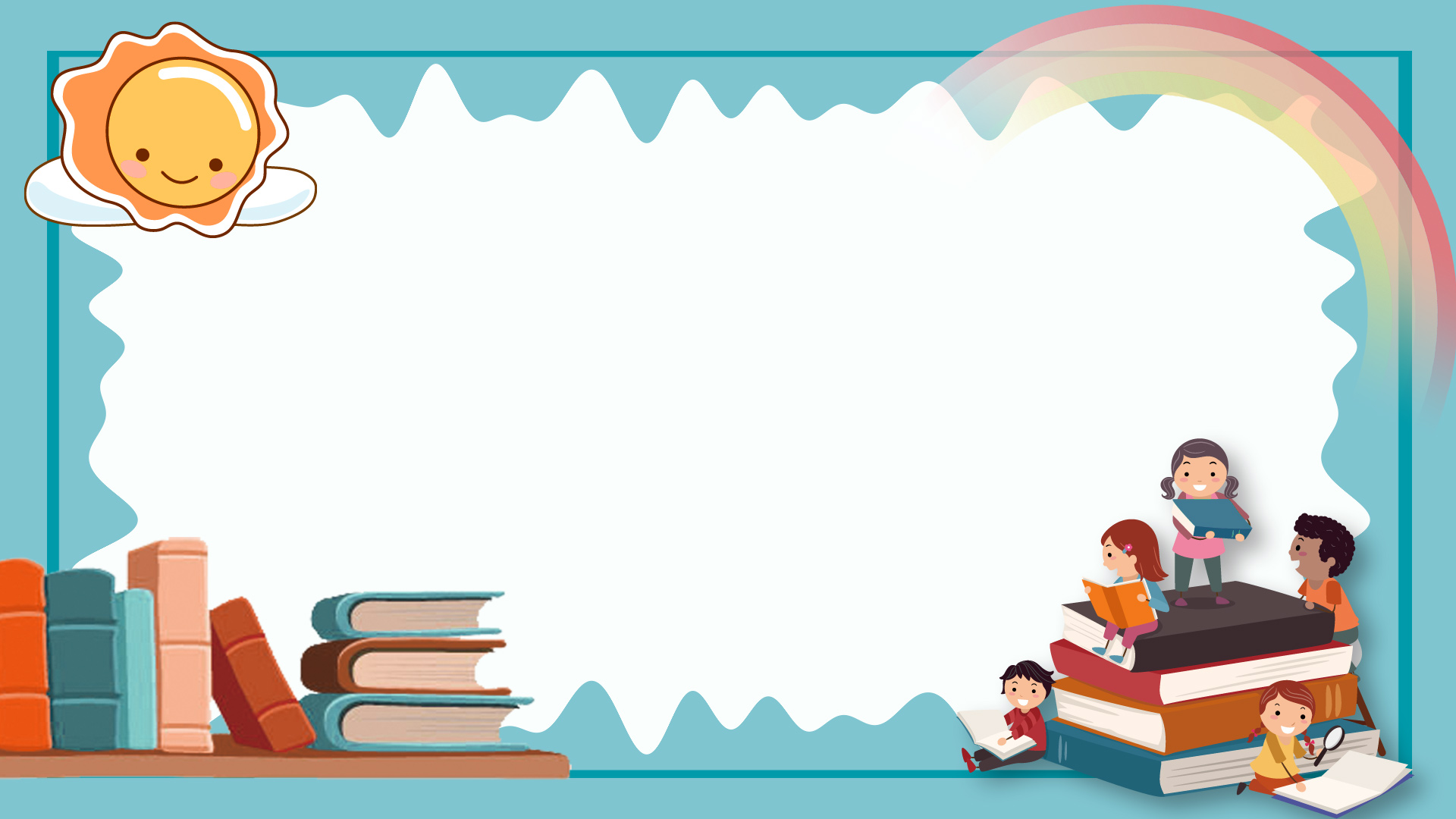 第四部分
拓展学习
拓展学习
选择你曾经读过的一本书，再读一读，看看有没有新的收获
拓展学习
有感情地朗读刚学过的课文中你自己喜欢的段落,并收集有关书的名言或比喻
拓展学习
有感情地朗读刚学过的课文中你自己喜欢的段落,并收集有关书的名言或比喻
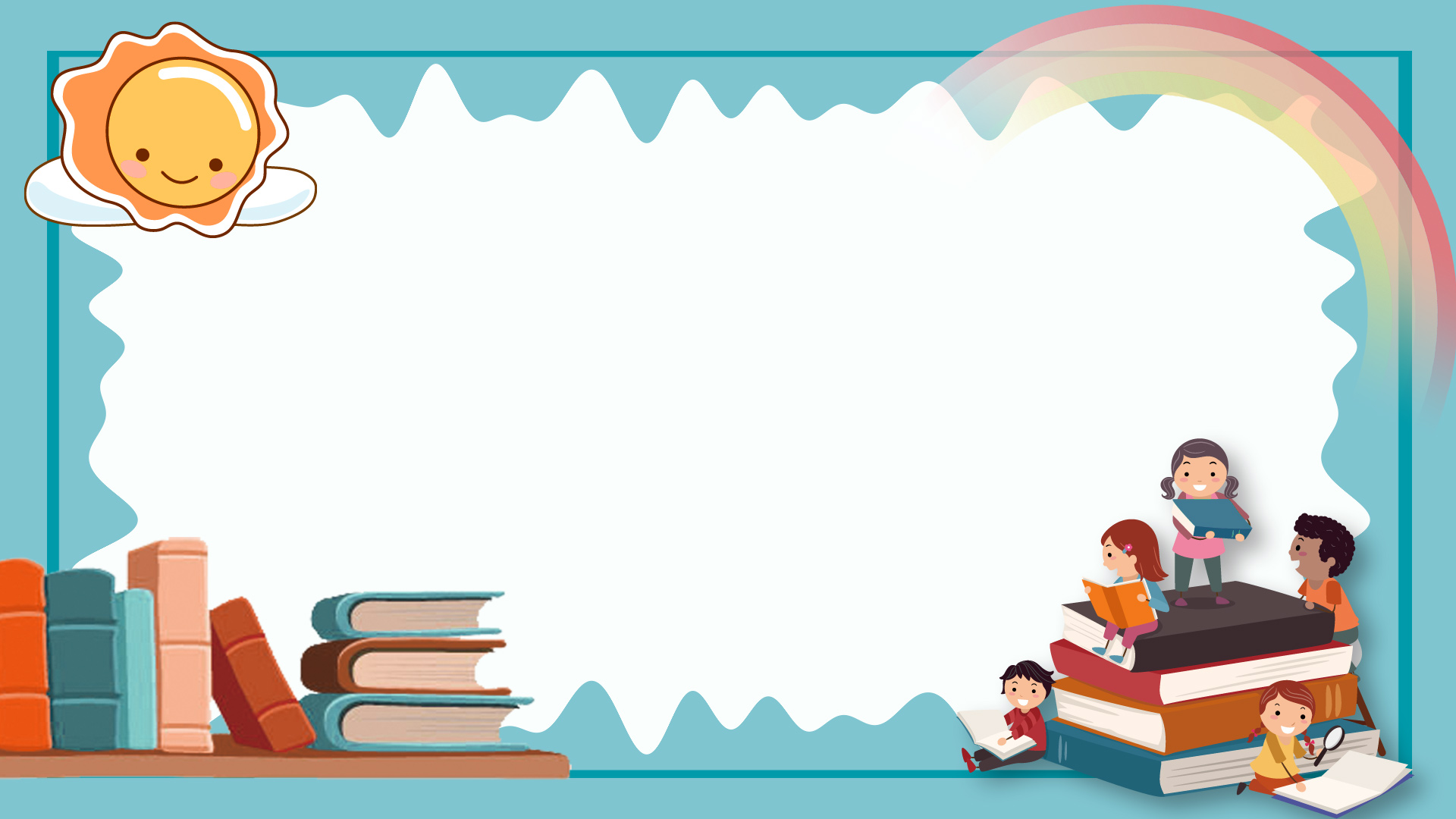 学生们下课啦!
人教版五年级教学课件PPT模板·小学
教师：小Q办公